A naprendszer bolygói
Merkur
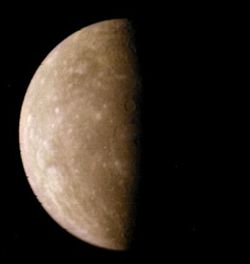 Vénusz
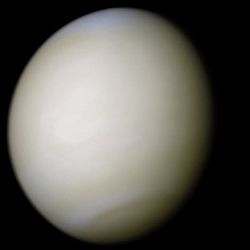 Föld
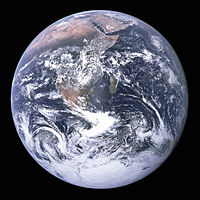 Mars
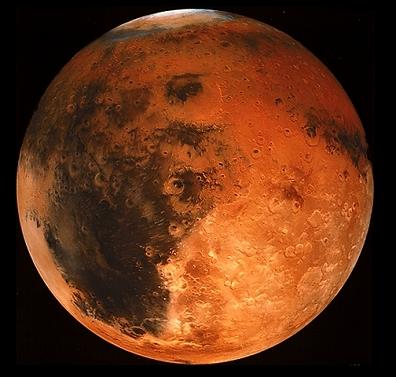 Jupiter
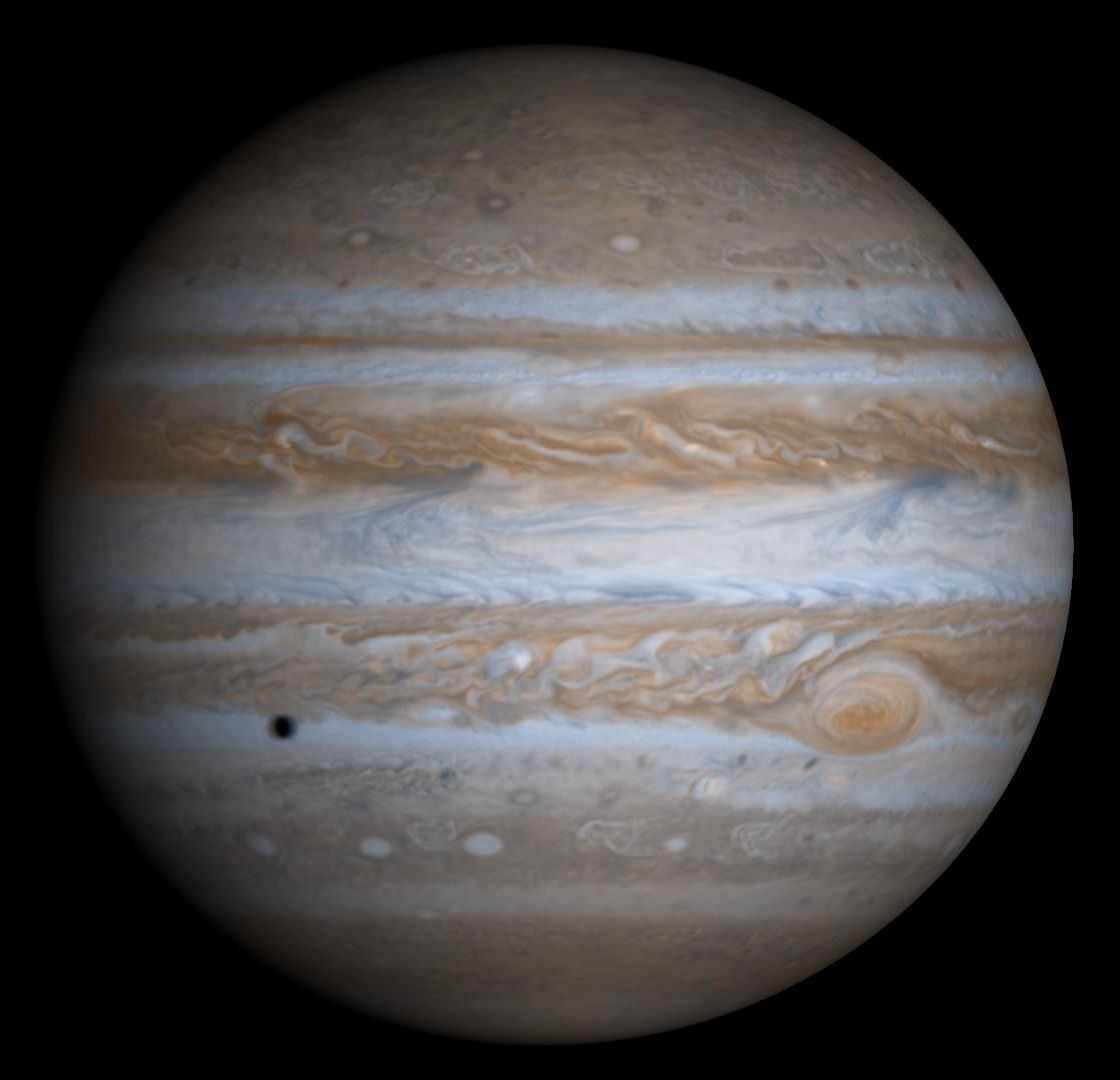 Szaturnusz
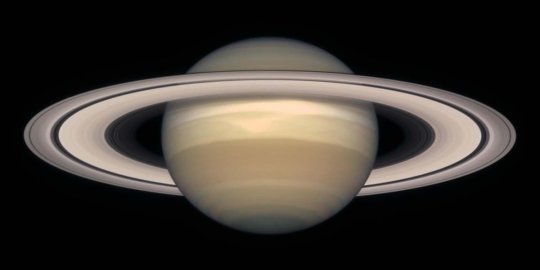 Uránusz
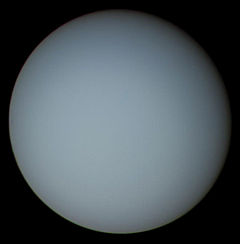 Neptunusz
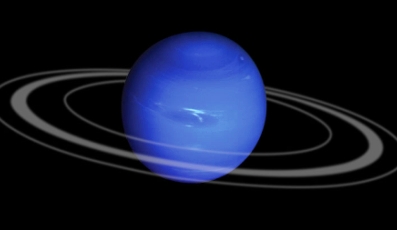 Plútó
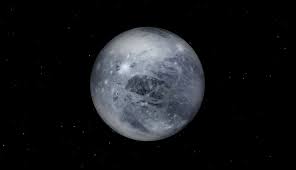 Köszönöm a figyelmet!
Készítette: Hók Kristóf!Elérhető számok:4. évfolyam
E-mail: hok.kristof99@post.sk
Tel.: +421911322836